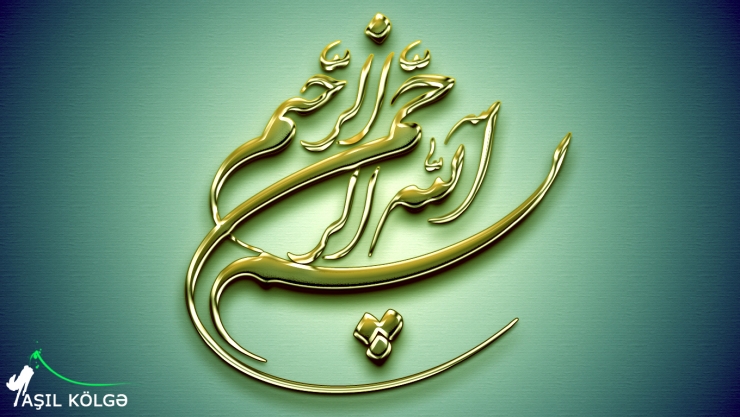 فصل یازدهم: کانی ها
ادامه
آموختیم که...
منشا هر آنچه که استفاده می کنیم در ازطبیعت است  و به طور مستقیم یا غیر مستقیم از طبیعت بدست می آید
بیشتر مواد مورد استفاده ما به شکل ترکیب و مخلوط هستند.
باید با مصرف درست و بهینه ،منابع طبیعی و انرژ ی ها را برای نسل های آینده نیز حفظ کنیم
برگشت
ادامه
کانی
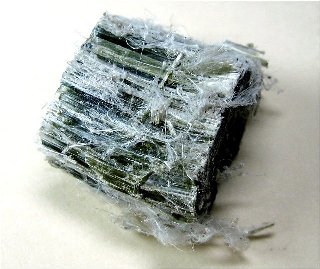 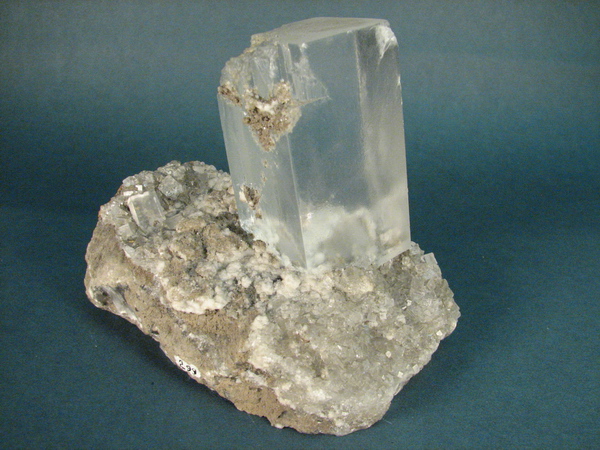 هالیت
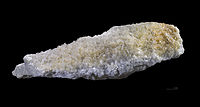 تالک
آزبست
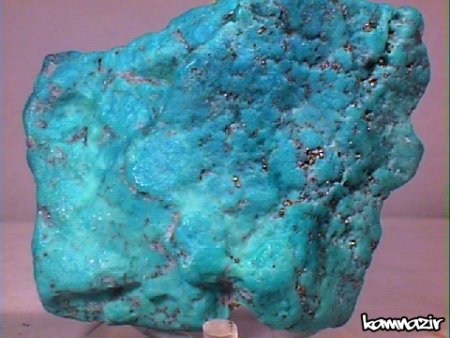 فیروزه
برگشت
ادامه
کاربرد کانی ها
ساختمان سازی
در صنعت
ساخت زیورآلات
داروسازی و لوازم بهداشتی
مصرف خوراکی
ساختمان سازی
مس
 (کابل برق)
طلا
فلوئوریت 

(تهیه خمیر دندان)
نمک خوراکی

 (هالیت)
ژیپس(گچ)
مسکوویت
(طق نسوز)
فیروزه
تالک
(پودر بچه)
یاقوت
برگشت
ادامه
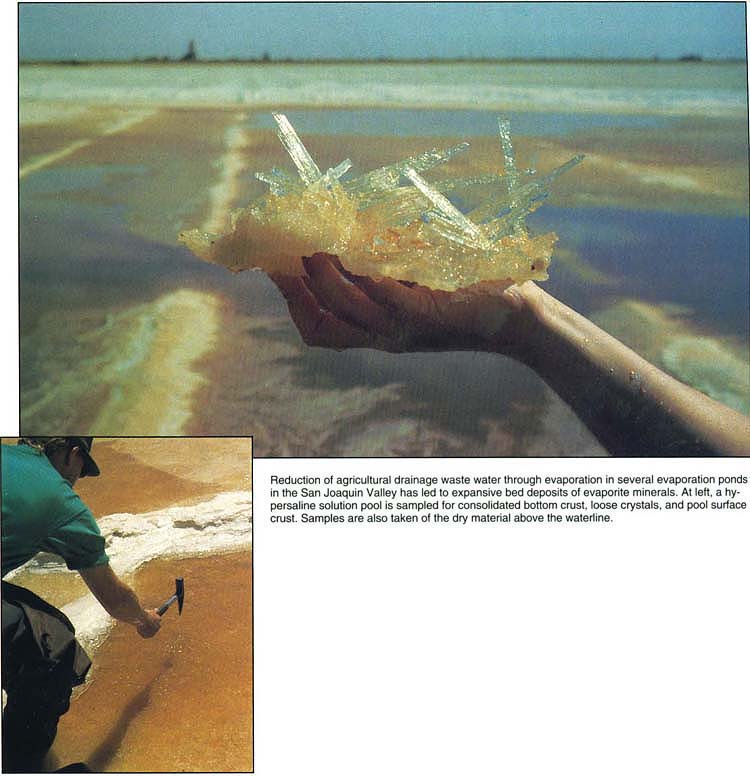 برگشت
ادامه
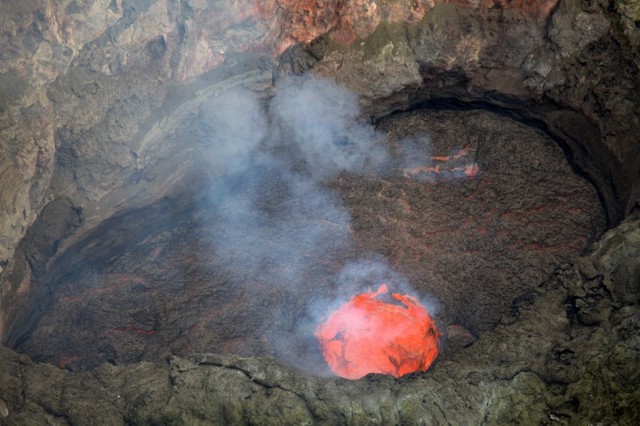 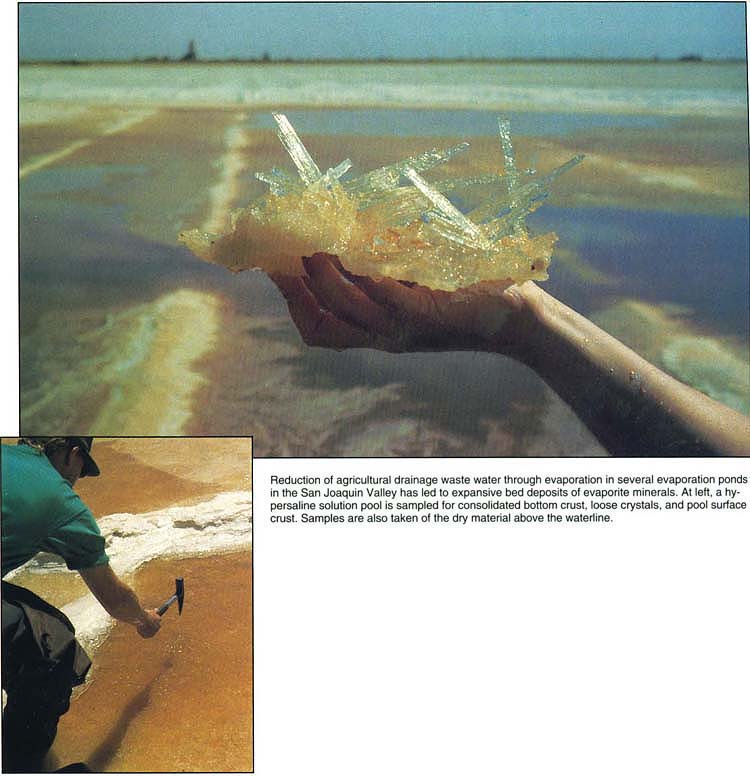 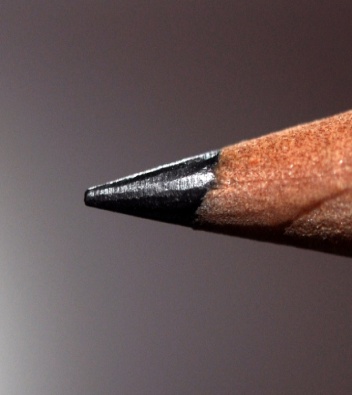 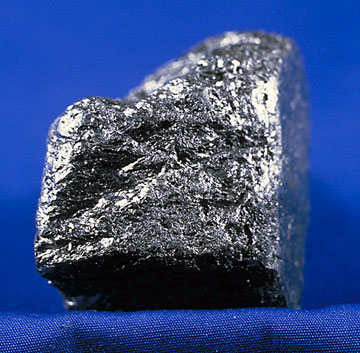 برگشت
ادامه
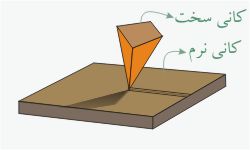 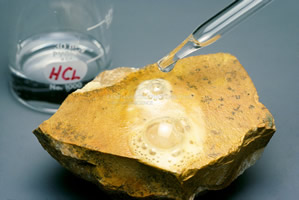 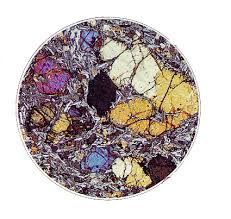 برگشت
ادامه
آزبست
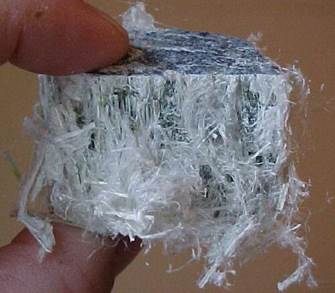 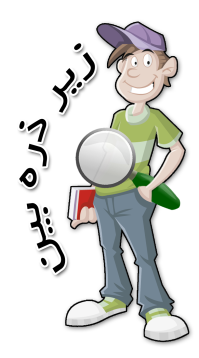 کانی های نا مهربان:
بعضی کانی ها که در صنایع استفاده می شود برای محیط زیست و انسان ضرر دارد.
آزبست یکی از این کانی هاست.این کانی می تواند موجب سرطان ریه شود و استفاده از آن در برخی کشور ها ممنوع است.
موارد استفاده:
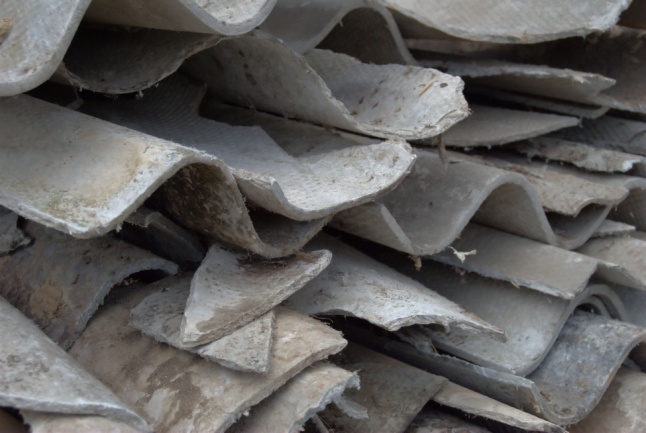 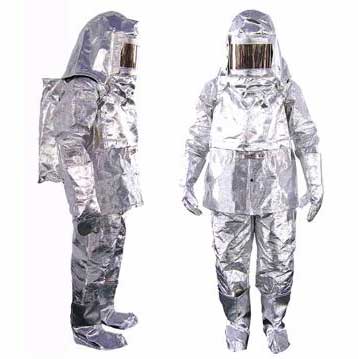 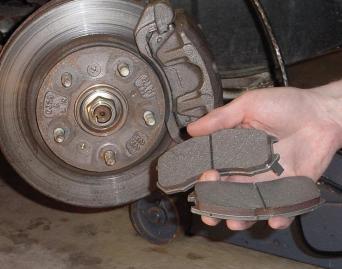 پنل سیمانی
لنت ترمز
لباس ضد حریق
برگشت
ادامه
انواع کانی ها
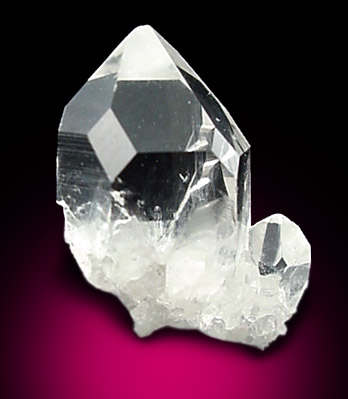 سیلیکاتی
کوارتز
دارای عنصر سیلیسیم  (Si)هستند و عمدتا از انجماد وتبلور موا د مذاب به دست می آیند
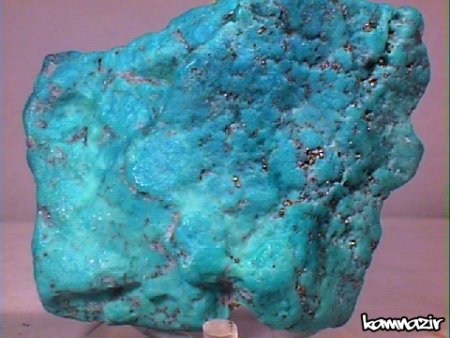 غیر سیلیکاتی
بدون عنصر سیلیسیم Si) (هستند.
فیروزه
برگشت
ادامه
توجه:در نام گذاری کانی ها معمولا پسوند (ایت یا یت  ite  ) به آخر نام کانی اضافه می کنند(خادمیت) و بیشتر کانی ها ،اسامی لاتین یا یونانی دارند.
نام گذاری کانی ها
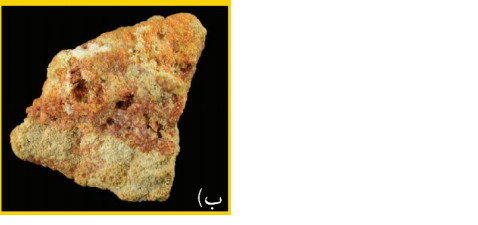 1
با استفاده از نام محلی که کانی در آنجا برای اولین بار کشف شده است  
(مسکوویت)
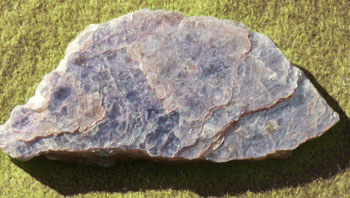 2
با استفاده از نام کاشف
(خادمیت)
3
با استفاده ازخواص کانی
(مثل رنگ ،ترکیب شیمیایی ، خاصیت آهنربایی و..........)
( فلوئوریت )
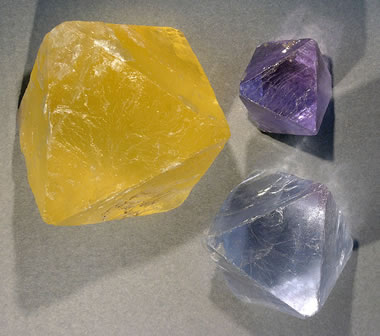 برگشت
ادامه
کانی های ملی
به کانی هایی که برای اولین بار در ایران یا به وسیله ی زمین شناسان و 
دانشمندان ایرانی کشف شدند نام ایرانی داده اند که به کانی های ملی معروف هستند.
کانی بیرونیت که به افتخار دانشمند ایرانی ، ابو ریحان بیرونی  نام گذاری کردند .
کانی آویسنیت که به افتخار دانشمند ایرانی ابو علی سینا نام گذاری کردند .
کانی ایرانیت محل کشف آن برای اولین بار در ایران بوده است .
کانی خادمیت که به افتخار مهندس نصرالله خادم از بنیان گذاران سازمان زمین شناسی ایران نام گذاری کردند.
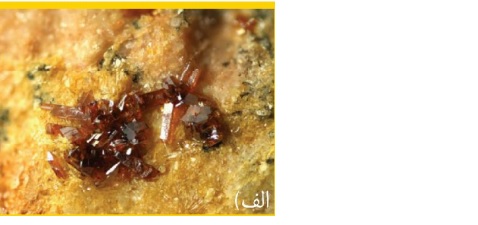 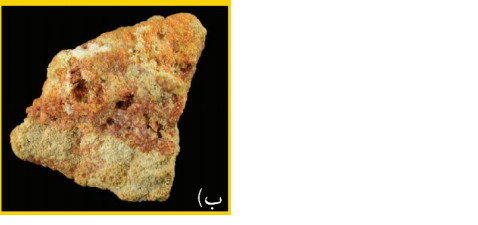 ایرانیت
خادمیت
برگشت